Формирующее оценивание в образовательном процессе
Мы оцениваем себя по тем способностям к делу, которые чувствуем в себе, в то время как окружающие оценивают нас по тому, что мы уже сделали.
Генри Лонгфелло
ВИДЕОРОЛИК
О каком противоречии, сложившемся в современной образовательной ситуации,  идёт речь в видеоролике?
Противоречие - ?
Существующая практика оценивания не соответствует требованиям ФГОС.
Что такое оценивание?
Оценивание – один или более процессов  определения, сбора, накопления и анализа данных, используемых для оценки достижения результатов, целей учебной деятельности
Виды оценивания
Формирующее оценивание (внутреннее) - процесс определения индивидуальных достижений каждого учащегося на основе сбора и анализа данных, используемых для корректировки деятельности каждого учащегося с целью достижения запланированного результата
Суммирующее оценивание  (внешнее)  - процесс сравнения
 письменной работы или ответа каждого учащегося с эталоном или критериями оценивания с целью единообразной фиксации уровня достижений учащегося по итогам освоения конкретного содержания образования.
Виды оценивания
Формирующее оценивание (внутреннее) - не предполагает как сравнения результатов, продемонстрированных разными учащимися, так и административных выводов по результатам обучения
Суммирующее оценивание  (внешнее)  - Процедура оценивания проводится в одинаковых условиях для учащихся. 
На основе полученных результатов
 выстраивается рейтинг достижений учащихся, т.е. происходит сравнение учащихся между собой
Виды оценивания
Кто проводит? 

Внутреннее (формирующее) оценивание предполагает оценку достижений учащихся учителем, который их обучает или самими учащимися. 
Проводится субъектом. находящимся внутри процесса обучения.
Кто проводит? 

Всегда проводится субъектом, непосредственно не участвующим в процессе обучения, то есть внешним по отношению к образовательному процессу. Например, тестологи, экзаменационные комиссии.
Формирующая оценка – «обратная связь» для учащихся, позволяющая им: 
оценить, насколько они приблизились к цели (степень достижения), что сделано хорошо, неверно или недостаточно хорошо,
уяснить, какие шаги им необходимо предпринять для улучшения своих результатов
Внешняя оценка (суммирующая) - определение степени соответствия ответа или письменной работы учащегося с эталоном
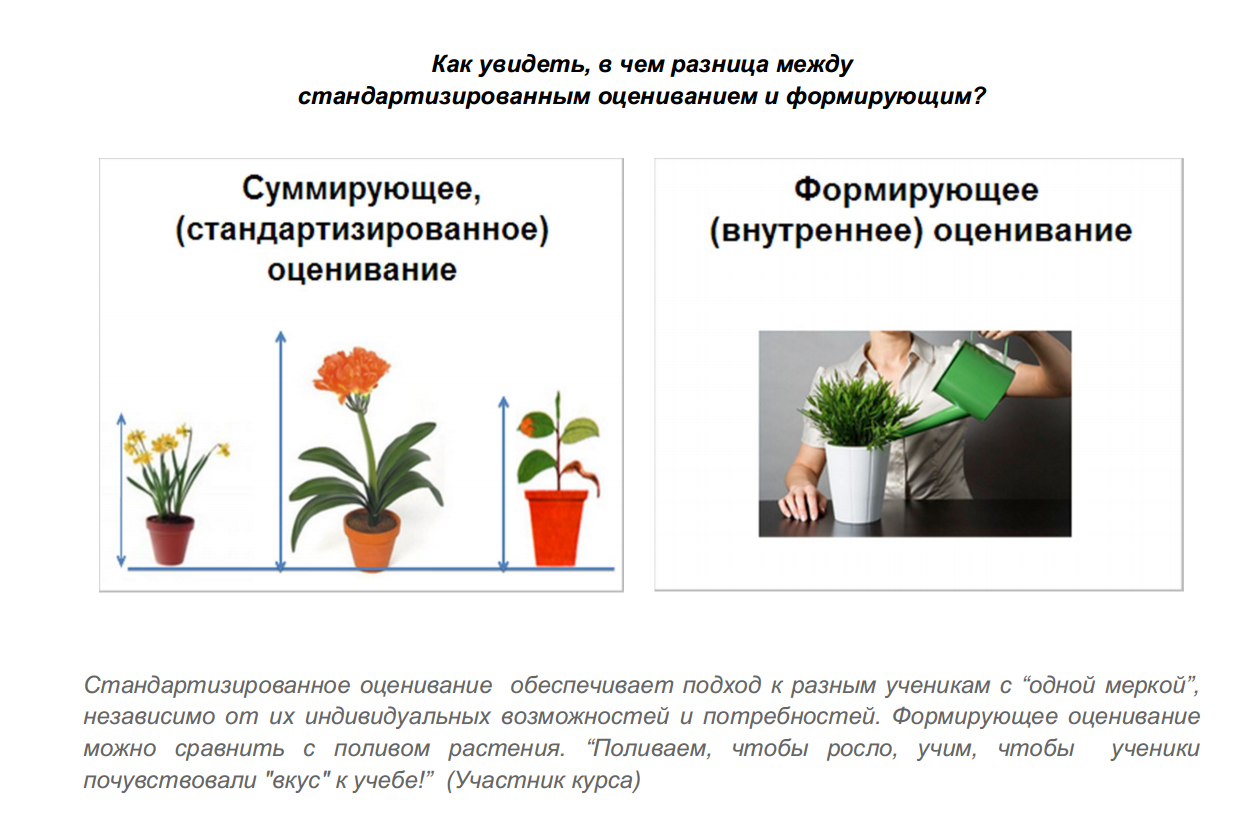 АКТУАЛЬНОСТЬ
Введение ФГОС, предъявляющего новые требования к результатам освоения обучающимися ОП, повлекло за собой  изменение подходов к оцениванию учебных результатов школьников. Это изменение подходов заключается в том, что оценивать  необходимо не только предметные, но и метапредметные результаты обучающихся  на различных этапах образовательного процесса, и, следовательно, педагогам необходимо владеть такими  методами и приемами, которые позволяют это сделать.
Что надо изменить, чтобы успешно перейти к новой системе оценивания?
Что надо изменить, чтобы успешно перейти к новой системе оценивания?
к
Проектам, творческим работам
Чётким и прозрачным критериям оценивания
Оцениванию при участии обучающихся
Сотрудничеству, сотворчеству
Оцениванию процесса
Оцениванию понимания, анализа, синтеза
Значимости учения
Развивающему, позитивному учению
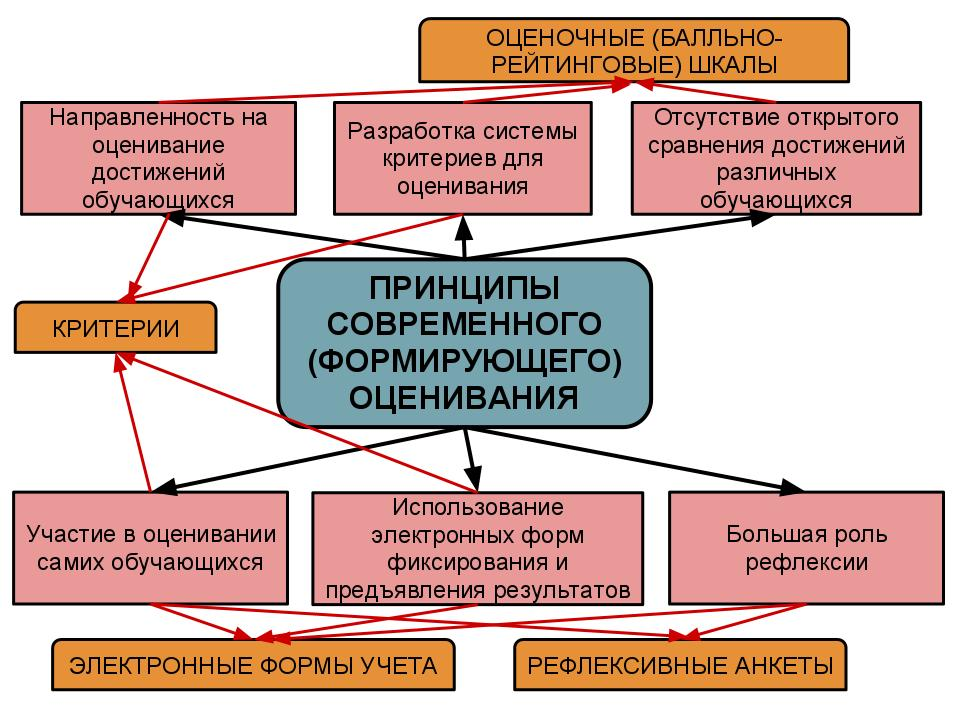 Электронные формы учёта
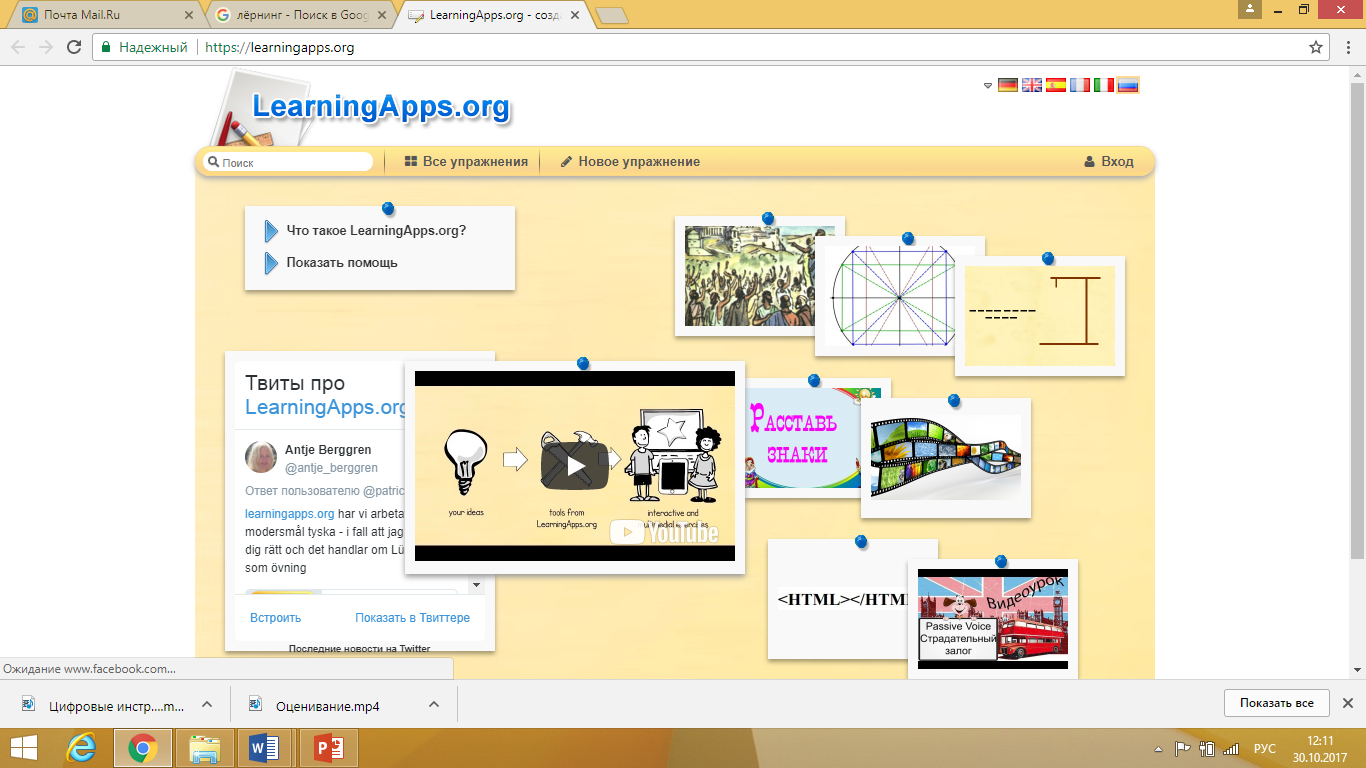 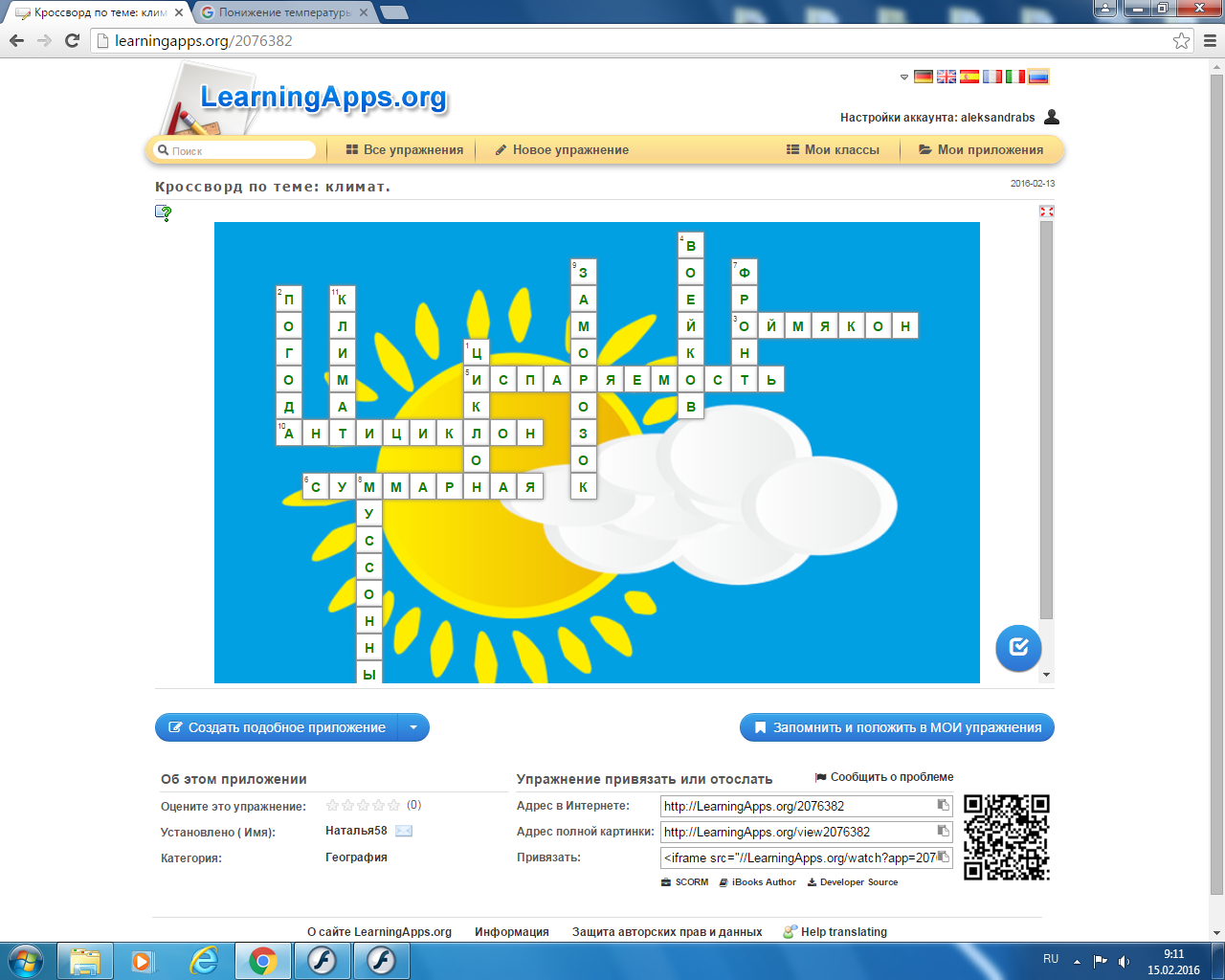 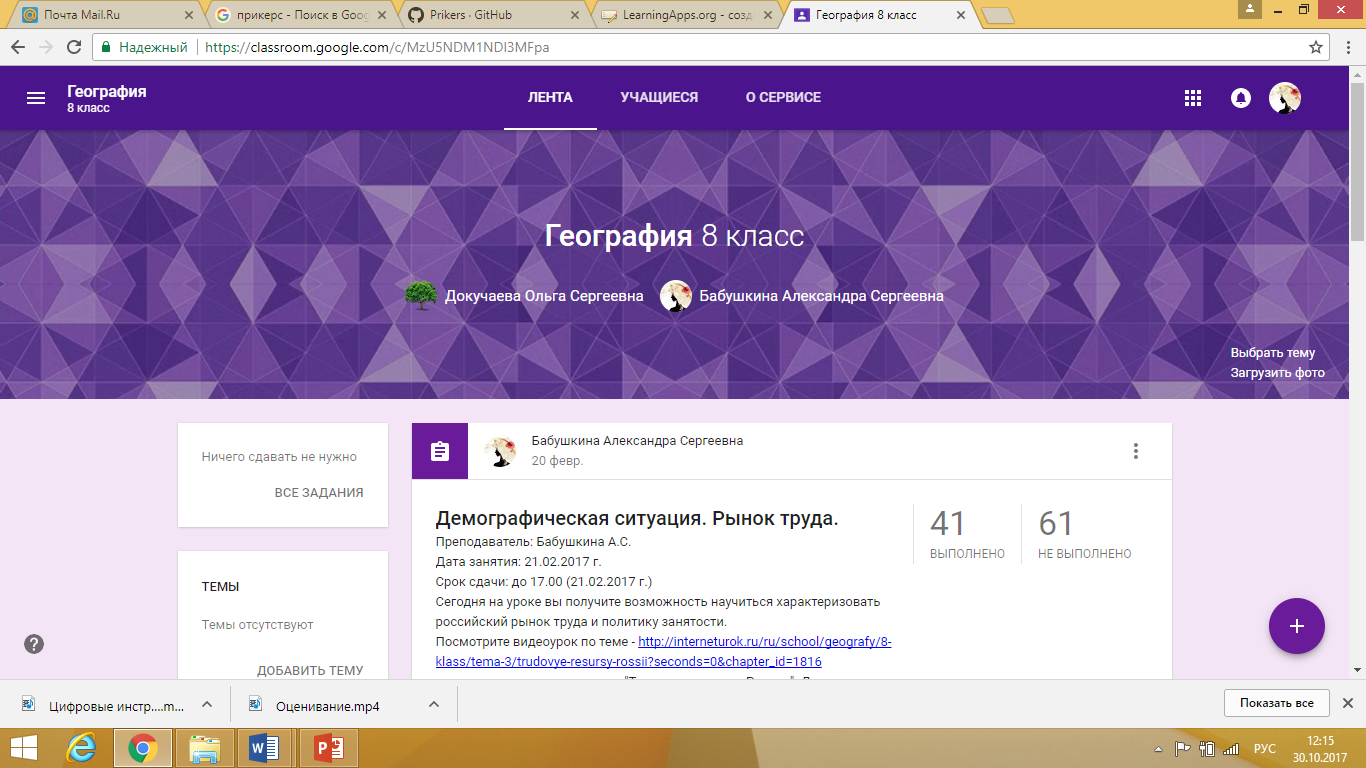 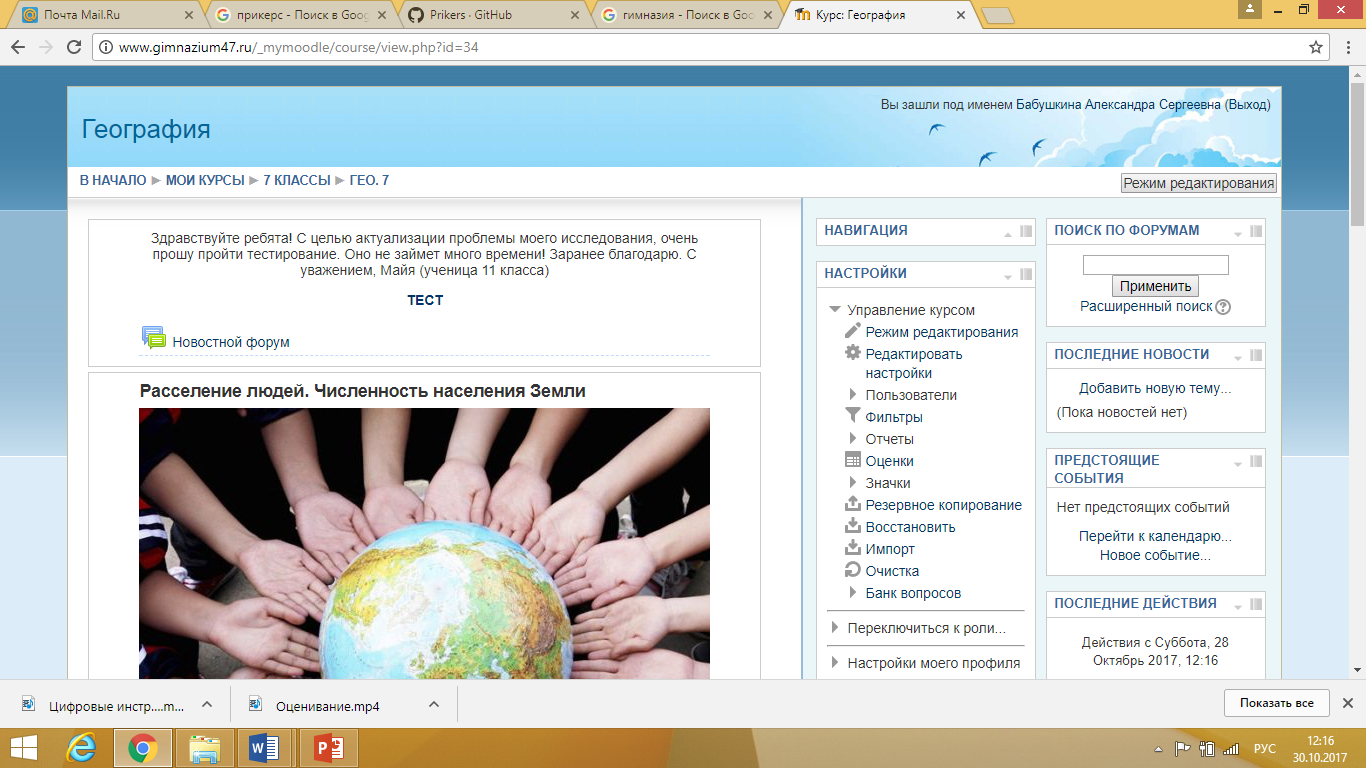 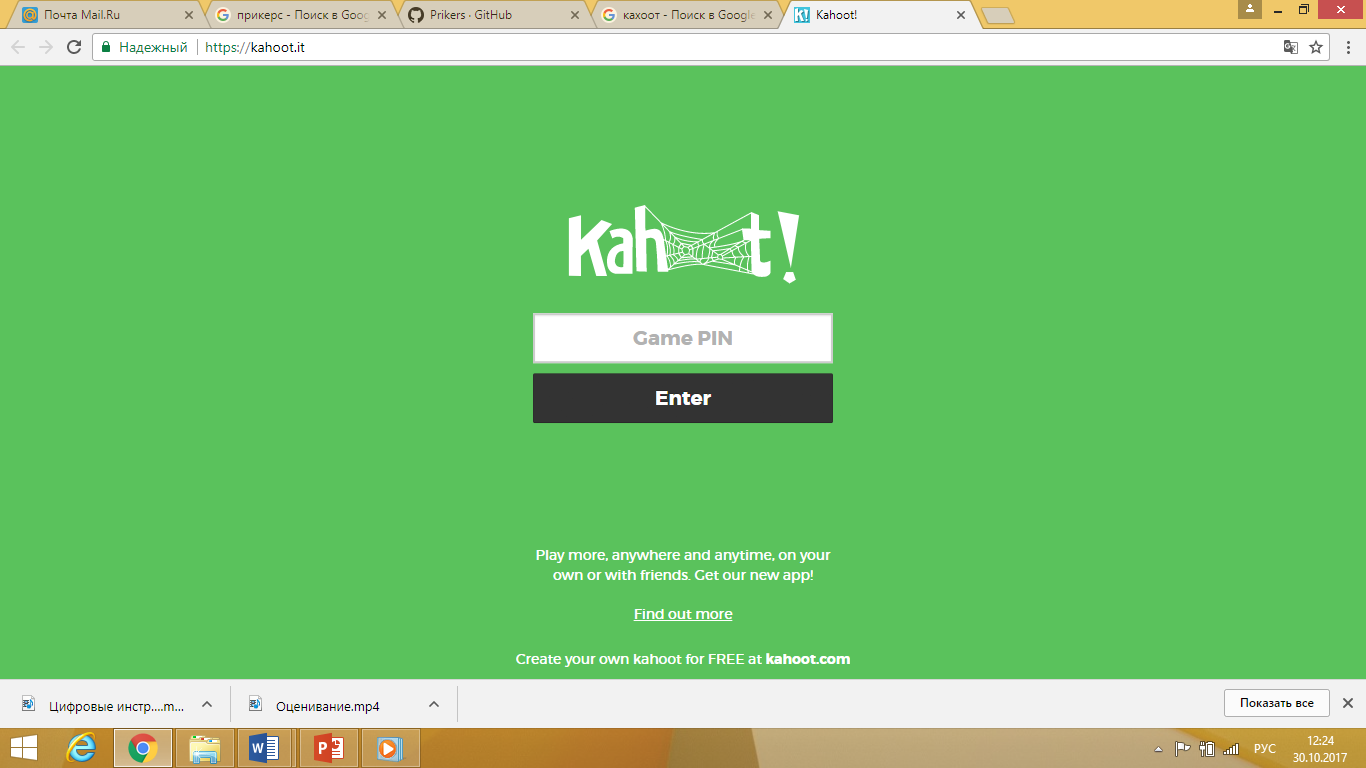 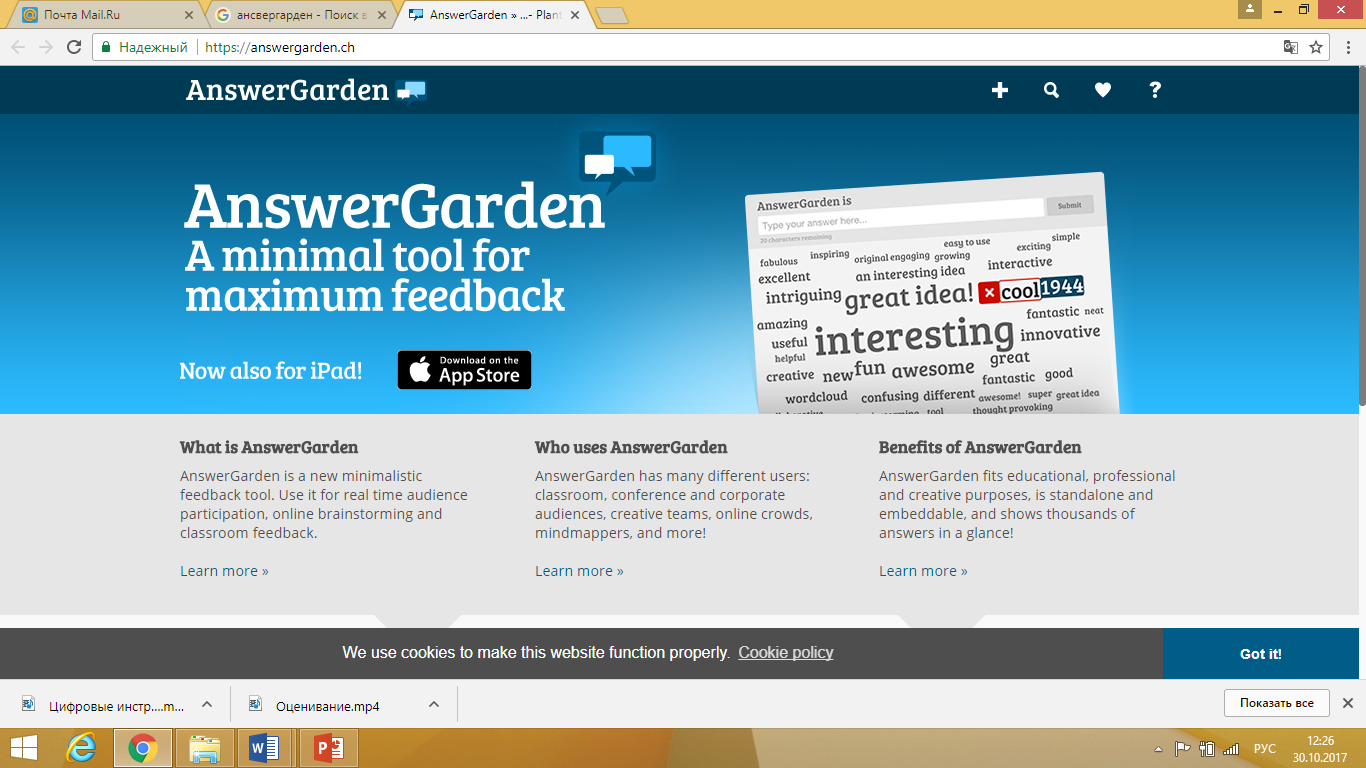 Организационная модель формирующего оценивания
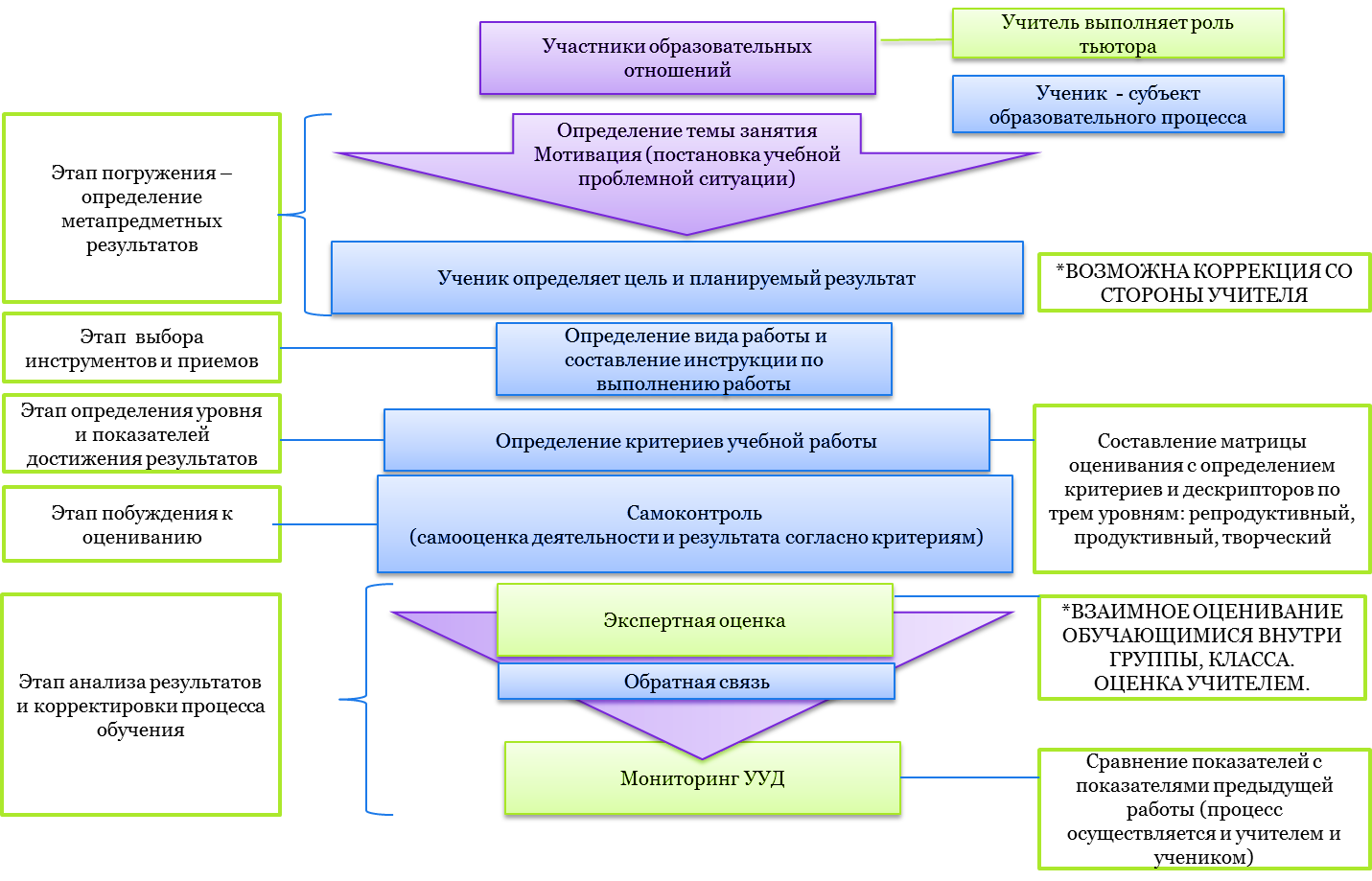 Алгоритм создания методики формирующего оценивания
Создание методики «КЛАСТЕР»
Общие критерии оценивания кластера
Внешний мониторинг (уровень учителя)
Стратегии ФО
Методики оценки учебных работ обучающихся
Программа мониторинга
Стратегия формирующего оценивания
Внутренний мониторинг (уровень ученика)
Самоанализ
Развивающая беседа
Перспективный план развития
Самоанализ
ТЕСТ "К ЧЕМУ Я СТРЕМЛЮСЬ В ЖИЗНИ?"
Самоанализ
ОЦЕНКА ЭФФЕКТИВНОСТИ ПРЕДЫДУЩЕГО УЧЕБНОГО ГОДА
Средний учебный балл __________________________________________________________________
Максимальный балл по предмету ___________________________________________________
Минимальный балл по предмету ____________________________________________________
Результативность участия в олимпиадах _______________________________________
                                                               (число участий, число наградных мест)
Результативность участия в конкурсах ________________________________________ 
                                                                                                           (число участий, число наградных мест)
Степень социальной активности (характер участия в классных, гимназических событиях)
Занятость в дополнительном образовании _____________________________________
                                                                                                                       
                                                                                                            (название курса, группы, достижения)
Развивающая беседа
Познавательные УУД
Легко ли тебе отвечать на вопросы учителя  или написанные в конце параграфа?
Выясняешь ли ты непонятные моменты в новых темах? Как?
Какие предметы  ты особенно любишь? 
Какие темы тебя особо заинтересовали? 
Сколько времени обычно ты тратишь на подготовку домашних заданий?
Нуждаешься ли ты в помощи, когда готовишь домашнее задание?
Развивающая беседа
Коммуникативные УУД:
Нравится ли тебе проводить время с одноклассниками?
Что ты любишь делать на перемене?
Как ты считаешь, от чего или от кого зависит твое поведение?
Удается ли тебе отстаивать свое мнение среди одноклассников?
С какими людьми тебе нравится общаться?
Развивающая беседа
Регулятивные УУД:
Как ты думаешь, каким человеком тебя считают одноклассники\ учителя\ родителя? 
Что, по-твоему мнению, ты умеешь делать хорошо?Что для тебя значит быть вежливым?Что тебе в себе нравится?
Что бы ты изменил в себе?
ЦЕЛЕПОЛАГАНИЕ НА НОВЫЙ УЧЕБНЫЙ ГОД
Цель: (какого результата я хочу достичь в этом году)
Задачи: (что для этого необходимо сделать)
1.
2.
3.
По каким предметам повысить итоговый балл (на 1-2 позиции): __________

Перечень олимпиад и предметов на учебный год  (в соответствие с профилем – областью моих интересов)









Перечень конкурсов на учебный год  (в соответствие с профилем – областью моих интересов)

Курсы внеурочной деятельности, дополнительные занятия для достижения цели (название курса/занятия,  предметная область курса/занятия, Ф.И.О. педагога, день недели проведения)
Моя роль в классных и гимназических событиях
План развития
Перспективы формирующего оценивания
В90-х  годах  реформаторы  системы  образования  искали  ответ  на  два  основных вопроса: 
1.  Насколько хорошо учатся дети? 
2.  Насколько эффективно работают учителя? 
Формирующее оценивание позволяют сделать так, чтобы школьники могли более успешно учиться, а учителя более эффективно преподавать. 
Учителя, таким образом, получают возможность сделать класс лабораторией, в которой они  исследуют то, как происходит учение, прийти к пониманию этого процесса и более эффективно влиять на него через собственное преподавание.
Рефлексия
«Индекс-карточки»

1-я сторона: перечислите  основные мысли и идеи из изученного материала и обобщите их.

2-я сторона: определите, какой материал вы не поняли в изученной теме и сформулируйте вопросы.
ЛИТЕРАТУРА
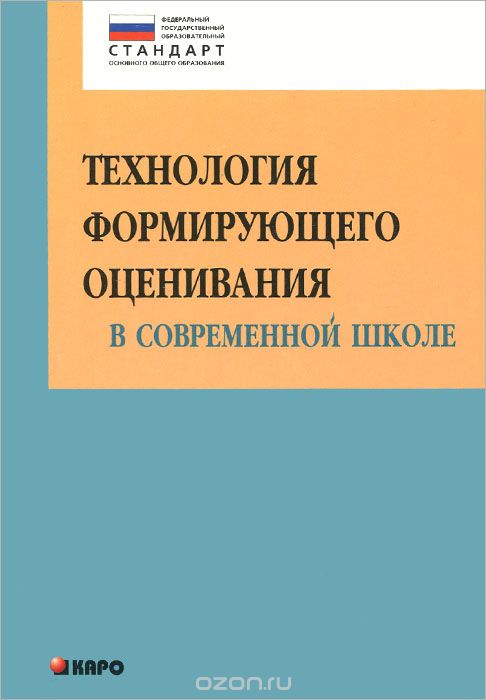 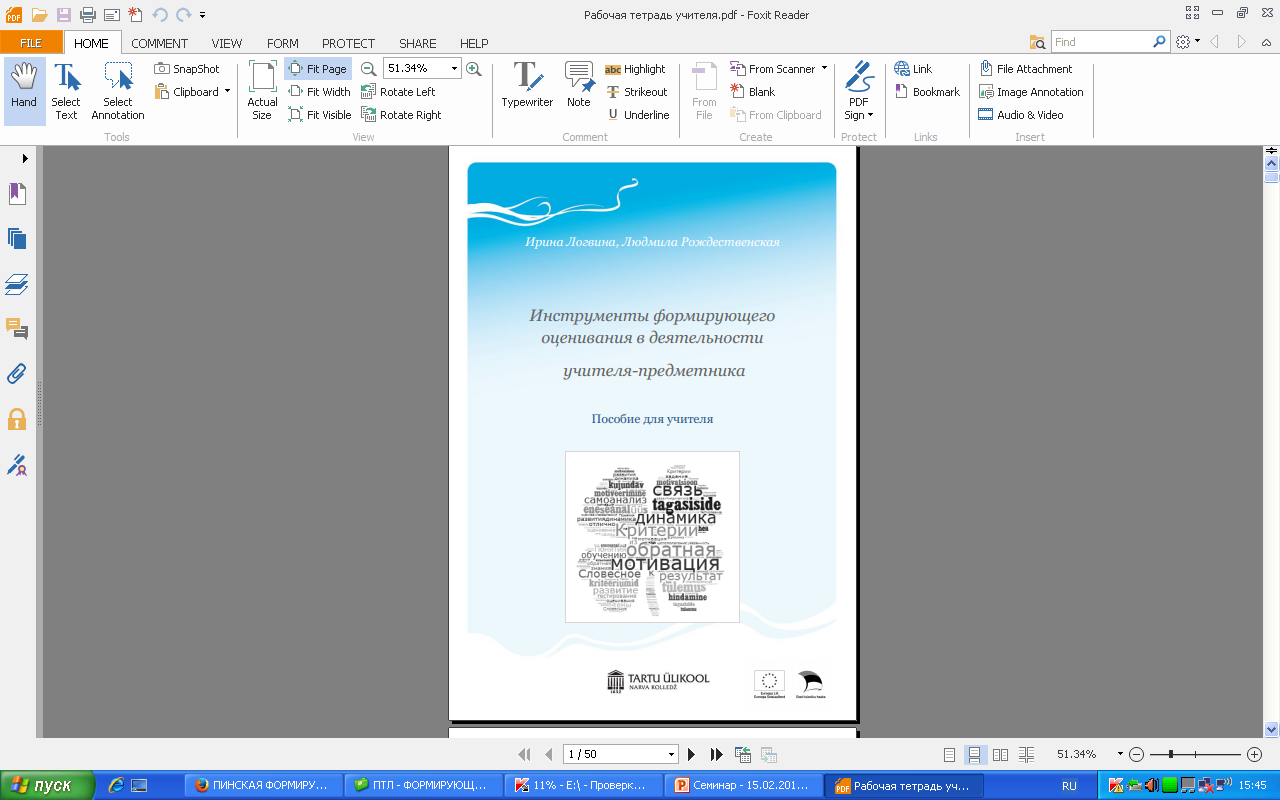 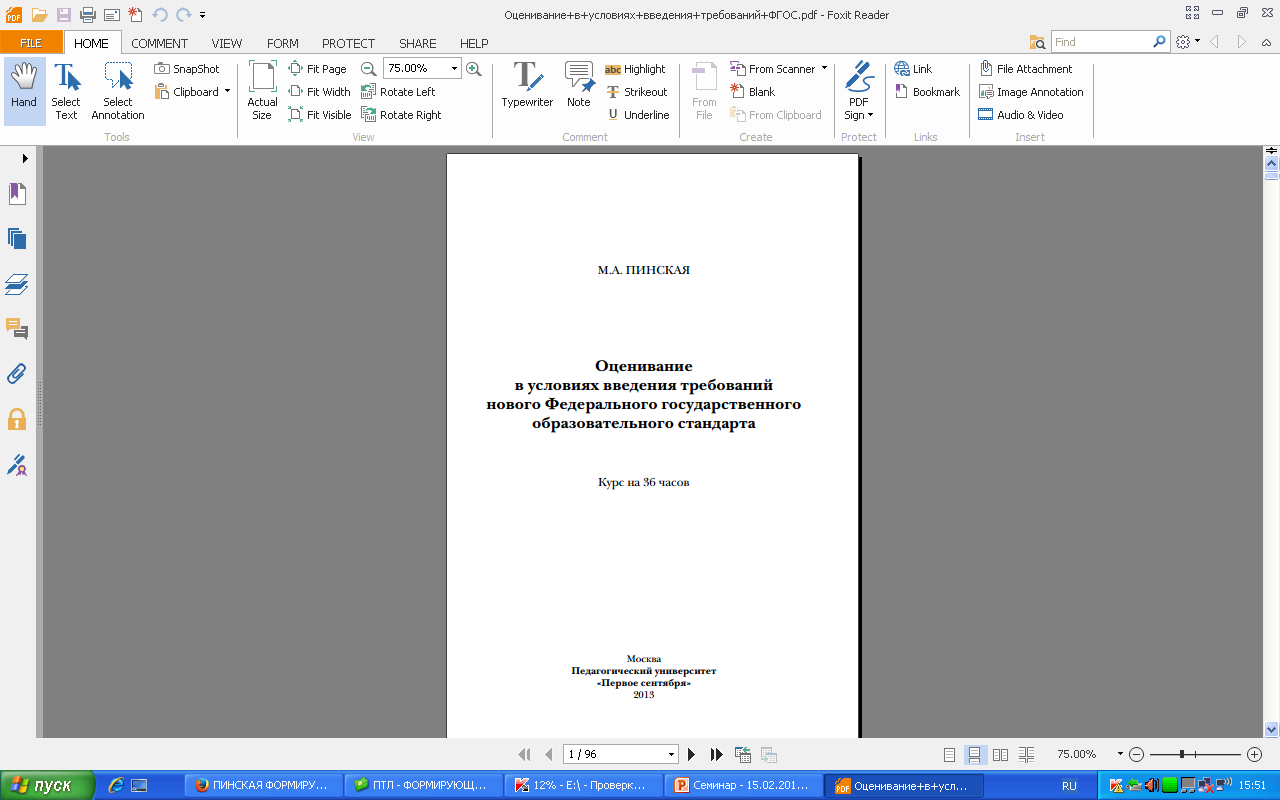 Формирующее оценивание в образовательном процессе
Мы оцениваем себя по тем способностям к делу, которые чувствуем в себе, в то время как окружающие оценивают нас по тому, что мы уже сделали.
Генри Лонгфелло